Z3104 Geodatabáze
Mgr. Martina Klocová
martina.klocova(et)mail.muni.cz
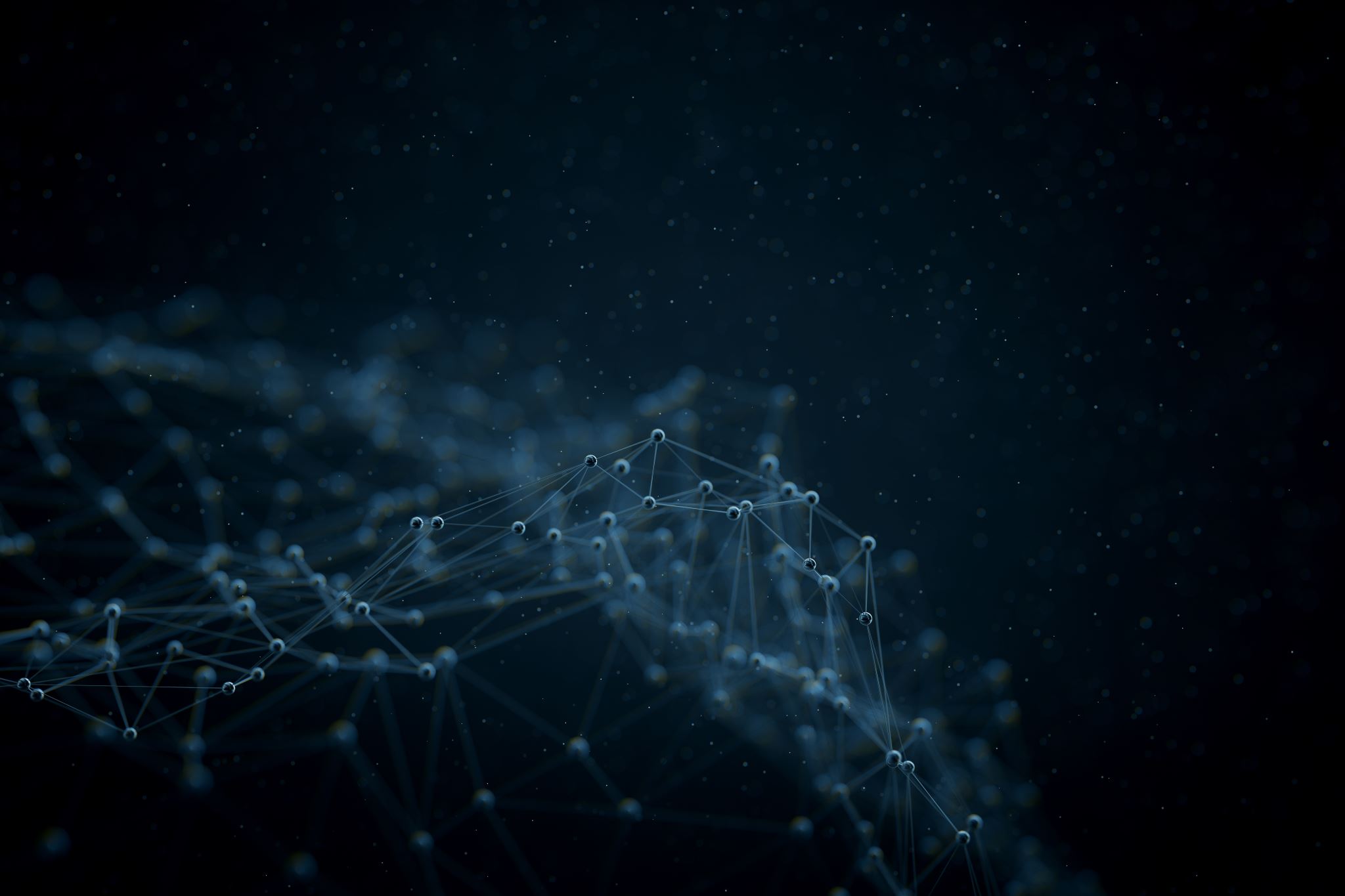 Základní informace o předmětu
Organizace
1 hodina přednáška Út 12:00-12:50
2 hodiny semináře 
Po 18:00-19:50
Čt 17:00-18:50
Konzultace Út 8:00-10:00
Ukončené zápočtem, 3 kr.
Organizace dalších lekcí
Prvních 30–60 minut semináře bude věnováno základní teorii 
Zbytek času semináře je určen na vypracování cvičení 
Konzultace s cvičícím 
Kontrola výstupu
Vše potřebné bude zveřejněné v ISu
Podmínky k získání zápočtu
Dosažení hranice minimálně 61 bodů z uvedených testů: 
Kontrolní test v průběhu semestru o Teoretická část (max. 30 b.)  				(6.11. a 8. 11. 2023)
Zápočtový test: Teoretická část (max. 20 b.) a Praktická část (max. 50 b.) (prosinec 2023)
Extra body za vypracování bonusových úkolů (max. 10). Je možné:
Připsat body k celkovému skóre
Altruisticky věnovat spolužákovi (každý může být příjemce max. 3b.)
Směnit 5b. u cvičícího